袋文字サンプル03
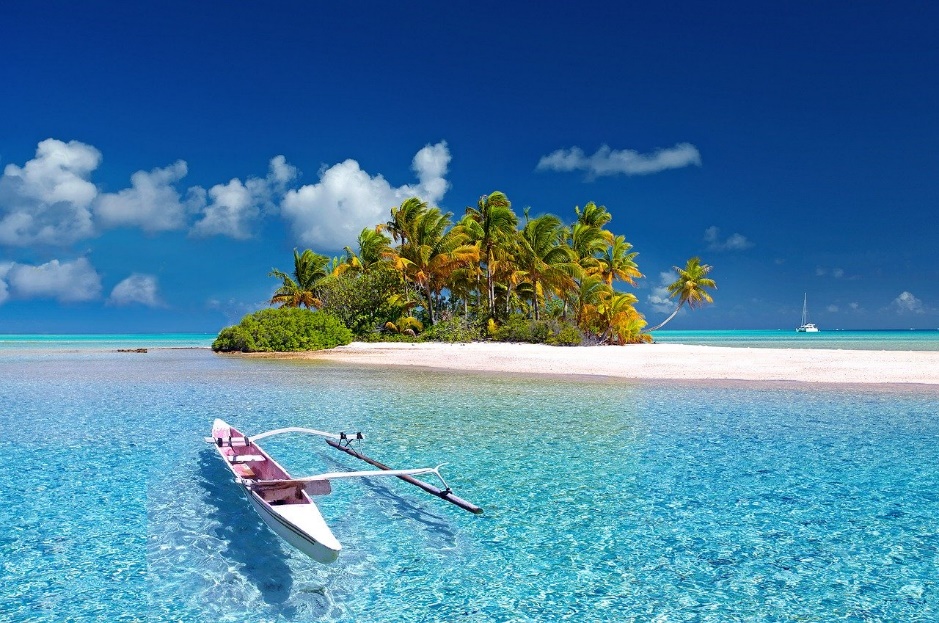 青く透明な神秘の海へ
青く透明な神秘の海へ
© 2020 ビズルート https://bizroute.net/